IRB Open House:Implementation of Single IRB Review
May 17, 2019
1
Topics
Drivers for Centralized IRB Review
Regulatory changes 
Trial Innovation Network

How JHM IRB addresses the Single IRB requirements 
Key Decisions
When JHM is serving as the single IRB
When JHM is relying on an single IRB
2
NIH policy Use of a single IRB for multi-site research
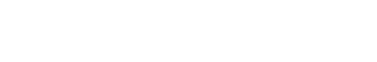 Exceptions: 
Does not apply to Exempt research 
International sites [Policy applies to Domestic Sites only]
Does not apply to studies conducted under career development, research training or fellowship awards
Exceptions to this policy will be made where sIRB review would be prohibited by a federal, tribal, or state law, regulation, or policy.  
Requests for exceptions that are not based on a legal, regulatory, or policy requirement may be  considered by NIH
Compelling justification required
June 21, 2016: New policy requires single IRB (sIRB) review for multi-site NIH-funded research
Effective Date: January 25, 2018
What types of studies does this policy apply to?
NIH-funded multi-site studies that involve non-exempt research
Multi-site Studies: The same protocol is being conducted at more than one site and the study is being funded wholly or in part by NIH
New applications or competitive renewals submitted on or after the effective date
https://grants.nih.gov/grants/guide/notice-files/NOT-OD-16-094.html
sIRB is the selected IRB of record that conducts the ethical review for participating sites of the multi-site study.
Additional Pending Regulatory Requirements for sIRB Review
Final rule: Published January 19, 2017 
Effective Date: Currently Delayed to July 19, 2018 [For most provisions]
New NPRM released 4/20 with a public comment period ending 5/21- May delay implementation of the rule to January 2019 [or longer]

Common Rule extends Single IRB review requirement to all “cooperative research” [Research involving one or more institutions]
Implementation date: January 20, 2020

Commentary about the Final Rule suggests that the FDA may revise its applicable regulations for human subjects protections to align with Common Rule changes [including provisions for single IRB review]
Trial Innovation Network
Initiative launched by the National Center for Advancing Translational Science (NCATS) to leverage the resources of the CTSAs and help accelerate clinical trials 
Three Trial Innovation Centers [TICs] each with their own central IRB [CIRB]:
University of Utah
Duke University/Vanderbilt University 
Johns Hopkins University School of Medicine/Tufts University 
Recruitment Innovation Center [RIC]: Vanderbilt University 
Trial Assignment through the Network
CIRB Development 
Development of SOPs
Develop systems to support the activities of the CIRB
Develop plans to monitor the IRB approval process and develop metrics to evaluate CIRB success
Work with other TICs to develop innovative strategies for operationalizing CIRB review. 
Activity of the TICs will be support by a platform hosted by Vanderbilt
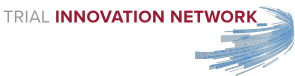 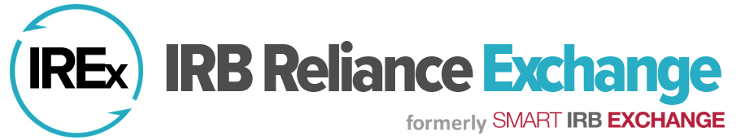 SMART IRB Reliance Agreement
In anticipation of the release of the NIH policy, the National Center for Advancing Translational Sciences [NCATS] funded a multi-institutional collaborative initiative to develop a national IRB reliance agreement [SMART IRB]
As of September 2016, this agreement is now available: https://smartirb.org/ 
FWA-holding Institutions sign on to use the agreement through a joinder process.
Once you are a signatory to SMART, you may use SMART as your reliance agreement for any specific study that also involves institutions that are SMART signatories
Johns Hopkins Medicine IRB signed on in October 2016.
Key Facts:
Eliminates the need for study-specific reliance agreement negotiations
Institutions may have “addendums” to cover items not specified in the agreement such as indemnification – The JHM IRB will have an addendum 
All TIC studies will use the SMART IRB reliance agreement as their base 
Where possible and appropriate JHM will use the SMART agreement to cover other CIRB activities
500+
signatories
64
CTSA Hubs
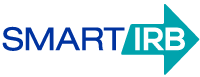 Solution: Reliance Request Tool
Where JHU single IRB services are needed, only JHM IRB will serve as the single IRB.
JHU has three separate IRBs [JHM, Public Health, Homewood Schools]
Only JHM IRB is accredited 
Mandatory Use of Online Reliance Request Tool: 
Investigators may not indicate in a grant application that a JHU is willing to rely on an external IRB or JHM IRB is willing to serve as the IRB of Record without first securing a letter of support from the appropriate IRB.
Online Reliance Request Tool enables easy communication with the JHM IRB at the time of grant proposal 
Worked with Research Support offices to create electronic “Stop” 
Question added to electronic grant submission systems to require upload of a letter of support
Creates an electronic hard stop to ensure organization agrees to rely/serve as sIRB and budget is appropriate
https://www.hopkinsmedicine.org/institutional_review_board/about/agreements/reliance_agreement.html
Preparing the Grant Application:The Single IRB Plan
For applications subject to the sIRB policy an sIRB plan must be supplied that includes the following elements:
Name of the IRB that will serve as the sIRB
List of participating sites
Willingness to rely on JHM IRB?
Signatory to SMART?
Description of communication plan between sites and the sIRB  
Indicate that all participating sites will, prior to initiating the study, sign an authorization/reliance agreement that will clarify the roles and responsibilities of the sIRB and participating sites.
Indicate which institution or entity will maintain records of the authorization/reliance agreements and of the communication plan.
Include a budget for sIRB fees
JHM sIRB Review Process:
Things to Know When Seeking to Have the JHM IRB serve as the sIRB
JHM IRB does charge sIRB review fees - You will need to include them in your budget
JHM IRB has tools* to help facilitate sIRB review 
email templates
local context questionnaire
training for pSites
Sample protocol and consent templates
Submission of sIRB studies requires a plan for timing, etc. Study teams interested should set up a meeting with the Reliance Team before submitting an eIRB application.
*Tools are customized for each study
10
Single IRB Review ≠ Single Institutional Review
Responsibilities given to an sIRB
Each Participating Site’s Institution retains responsibility for ancillary and institutional reviews and verifications.
IRB Responsibilities vs Institutional Responsibilities
Reviewing IRB Responsibilities 
Maintain IRB membership consistent with regulatory requirements
Make IRB findings and determinations
Notify investigators of findings/determinations 
Ensure study is compliant with federal IRB requirements 
Review of local considerations provided by the relying organization
Reporting regulatory determinations to federal oversight agencies
Managing IRB-directed audits
Relying Institution Responsibilities 
Conduct all required institutional reviews
Identify and communicate to the reviewing IRB any local considerations 
Researcher education & training 
Routine Monitoring/Compliance oversight for research conducted at the organization
Identification and analysis of conflicts of interest
https://smartirb.org/sites/default/files/Institution-vs-IRB-responsibilities-20180417.pdf
Things to Know when Seeking to Rely on an External IRB
A local application is required in eIRB so the JHM IRB can perform a local context review

The study may not start at JH until all relevant ancillary reviews are complete and the JHM IRB receives a final copy of the approved consent for our site 

Local context review is ongoing - See PI Responsibilities Document
13
Questions/Discussion
Contact Information:
Megan Kasimatis Singleton, JD, MBE, CIP
Assistant Dean for Human Research Protection and Director of the Human Research Protection ProgramJohns Hopkins University School of Medicine1620 McElderry St, Reed Hall 130-BBaltimore, MD 21205(443) 287-0204
MSingl16@jhmi.edu 

Janelle Maddox-Regis, MS
IRB Reliance Manager
Johns Hopkins University School of Medicine1620 McElderry St, Reed Hall 130-BBaltimore, MD 21205
(410) 502-0376
jmaddox3@jhmi.edu 

Scott Hines
IRB Reliance Coordinator 
Johns Hopkins University School of Medicine1620 McElderry St, Reed Hall 130-BBaltimore, MD 21205
443-287-1882
shines4@jhmi.edu